מכשירי מדידה
אמפרמטר (מד זרם)
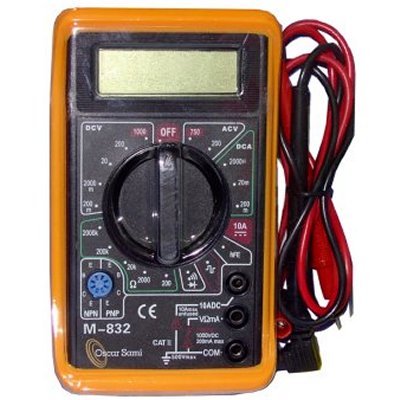 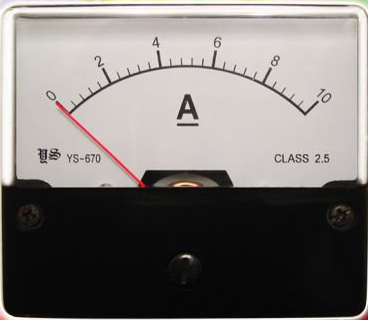 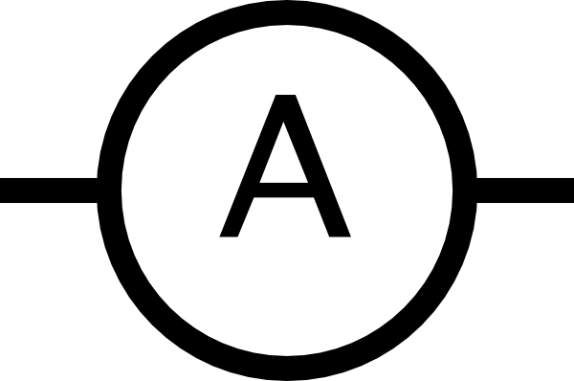 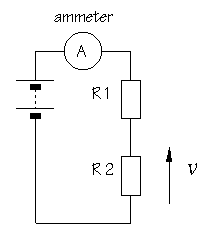 מחברים רק בטור
למד זרם אידיאלי התנגדות שווה לאפס
וולטמטר (מד מתח)
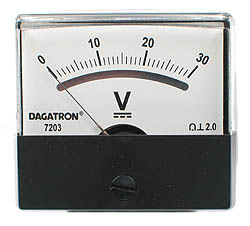 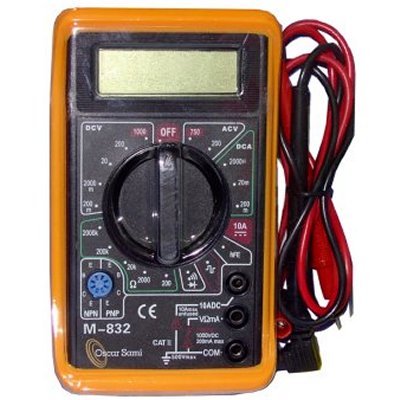 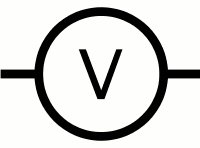 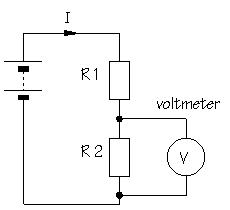 מחברים רק במקביל
למד מתח אידיאלי התנגדות אינסופית